LSST & the Radio Sky
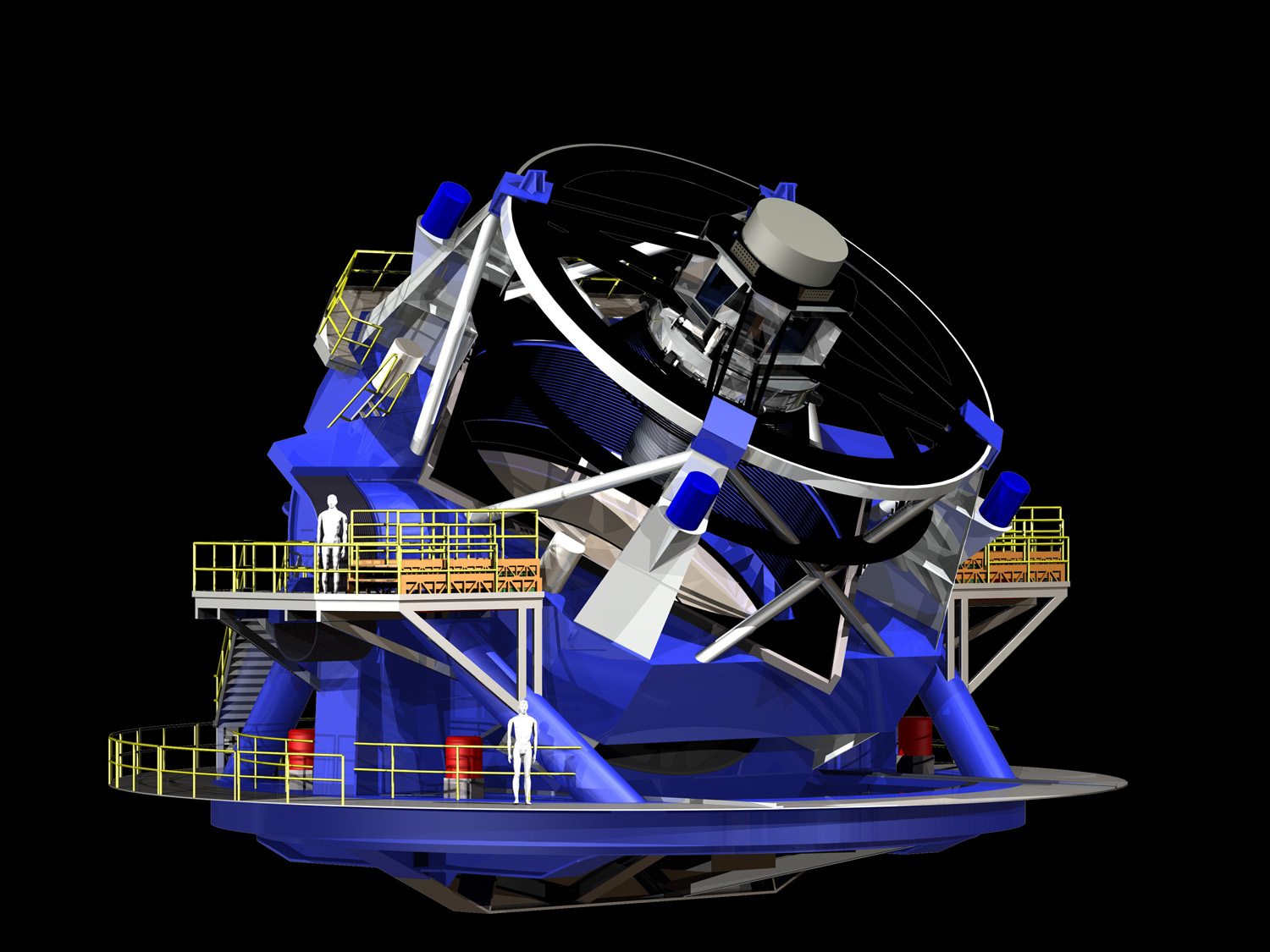 Tony Tyson
University of California, Davis
1
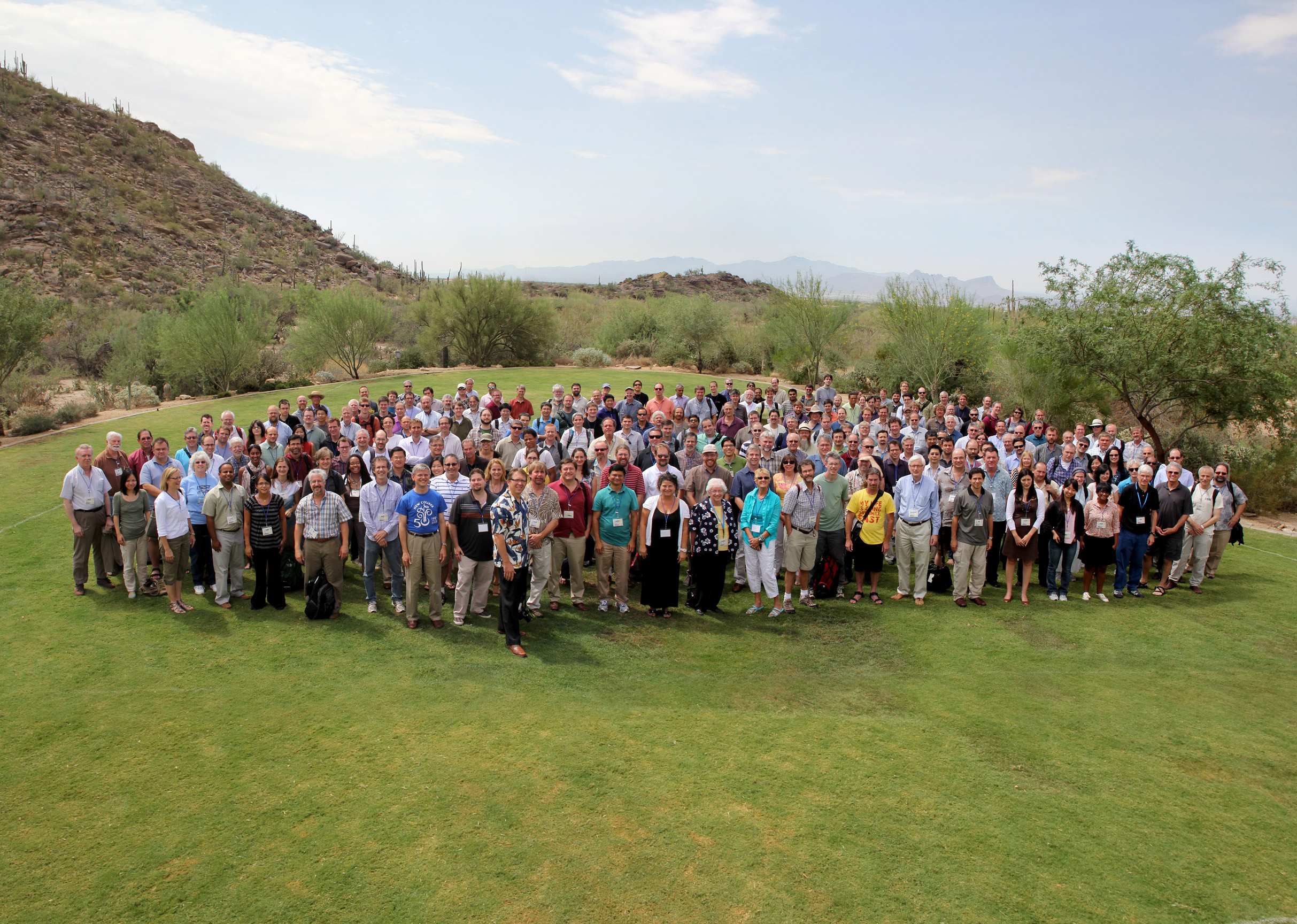 2
37 Institutional Members of LSST Corp.
Adler Planetarium
Argonne National Lab
Brookhaven National Laboratory 
California Institute of Technology 
Carnegie Mellon University
Chile 
Cornell University 
Drexel University
Fermilab
George Mason University
Google Inc. 
Harvard-Smithsonian Center for Astrophysics 
IN2P3 Labs    France
Johns Hopkins University 
Kavli Institute for Particle Astrophysics and Cosmology at Stanford University 
Las Cumbres Observatory Global Telescope Network, Inc. 
Lawrence Livermore National Laboratory
Los Alamos National Laboratory
National Optical Astronomy Observatory
National Radio Astronomy Observatory
Princeton University 
Purdue University 
Research Corporation for Science Advancement 
Rutgers University
Space Telescope Science Institute
SLAC National Accelerator Laboratory
Texas A&M University 
The Pennsylvania State University 
The University of Arizona 
University of California, Davis 
University of California, Irvine 
University of Illinois at Urbana-Champaign
University of Michigan
University of Pennsylvania 
University of Pittsburgh 
University of Washington
Vanderbilt & Fisk Universities
3
Site selection based on weather and seeing conditions, as well as infrastructure considerations
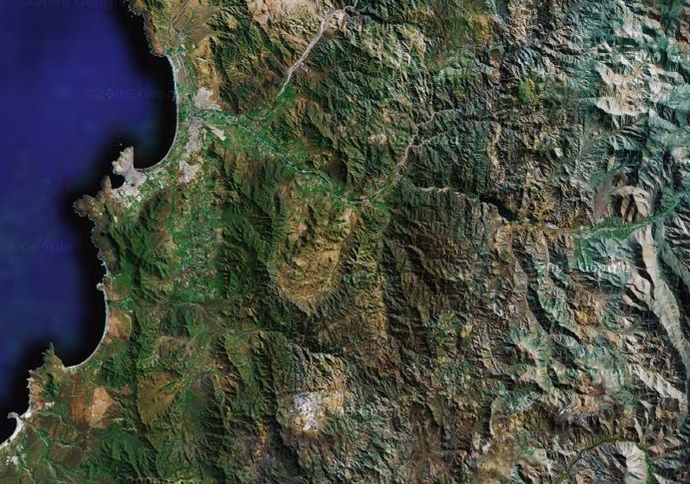 Cerro Pachón chosen in 2006 after 2 year global evaluation by international committee.
La Serena airport
La Serena
port
50 km paved highway
LSSTBase Facility
Coquimbo
Vicuña
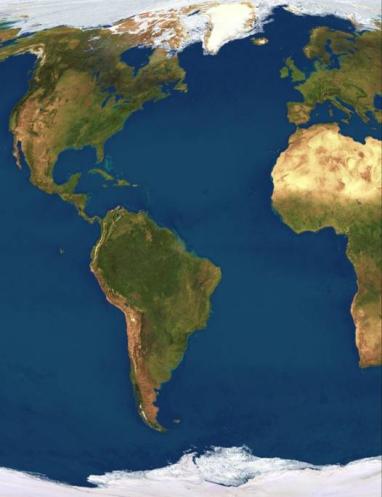 CTIO
40km dirt road
Pan-American Highway
Gemini & SOAR
N
LSST SITE
0
10
20 km
Site and facility development
Facility design
 
Early Site Leveling
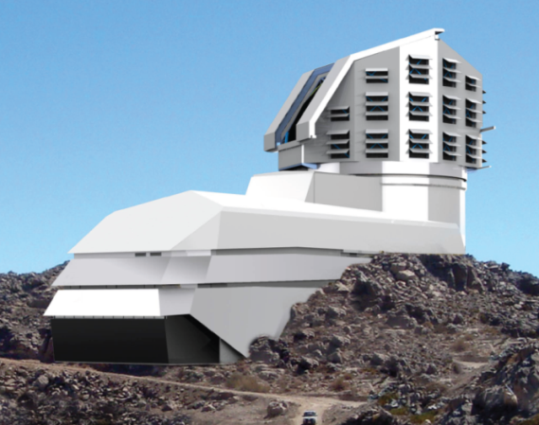 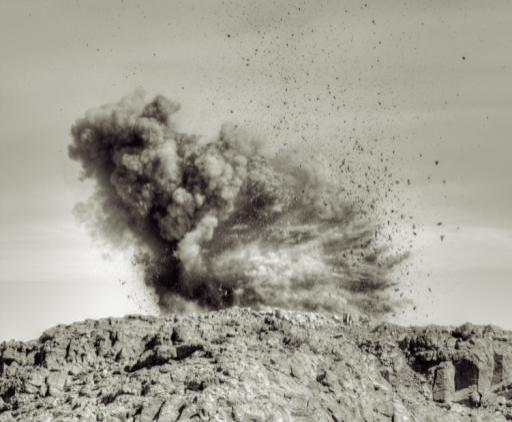 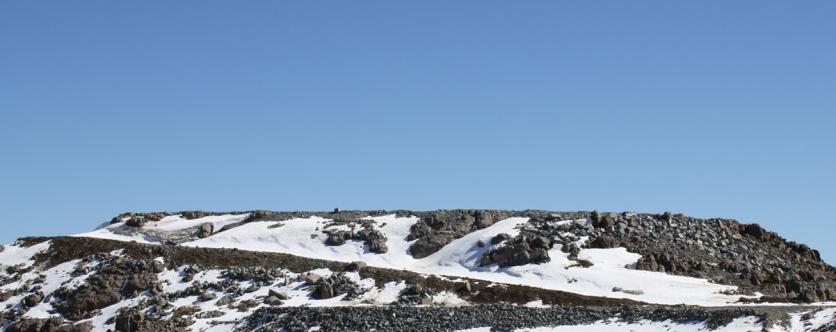 After ~4,000 kg of explosives and ~12,500 m3  of rock removal, Stage I of the El Peñón summit leveling is completed.
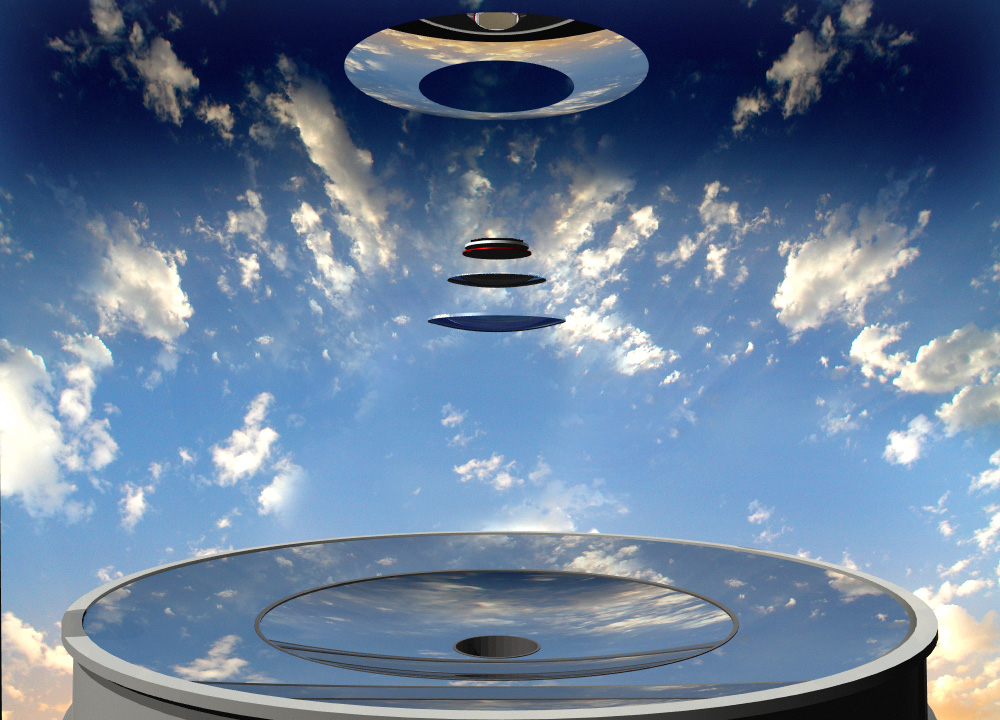 Mirror fabrication is advanced - Private funding enabled early start of both reflective optics
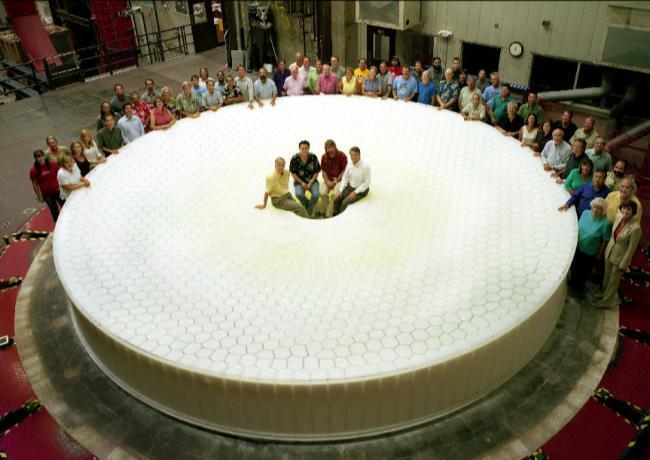 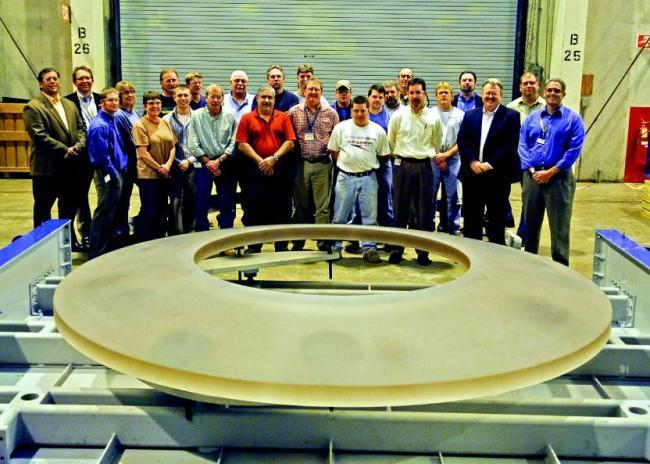 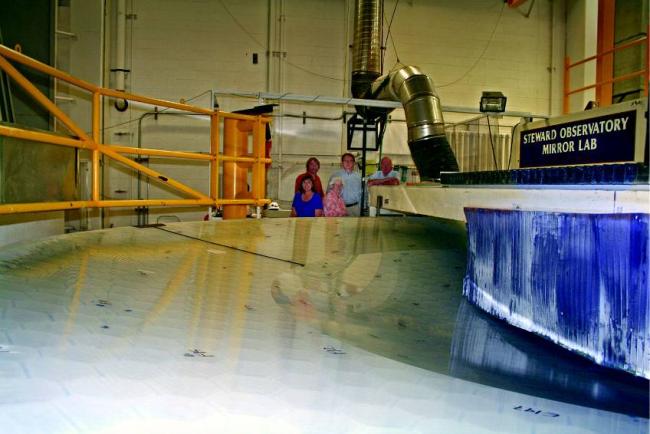 Primary-Tertiary was cast in 2008

Fabrication completed in 2013

Secondary substrate fabricated by Corning in 2009.
7
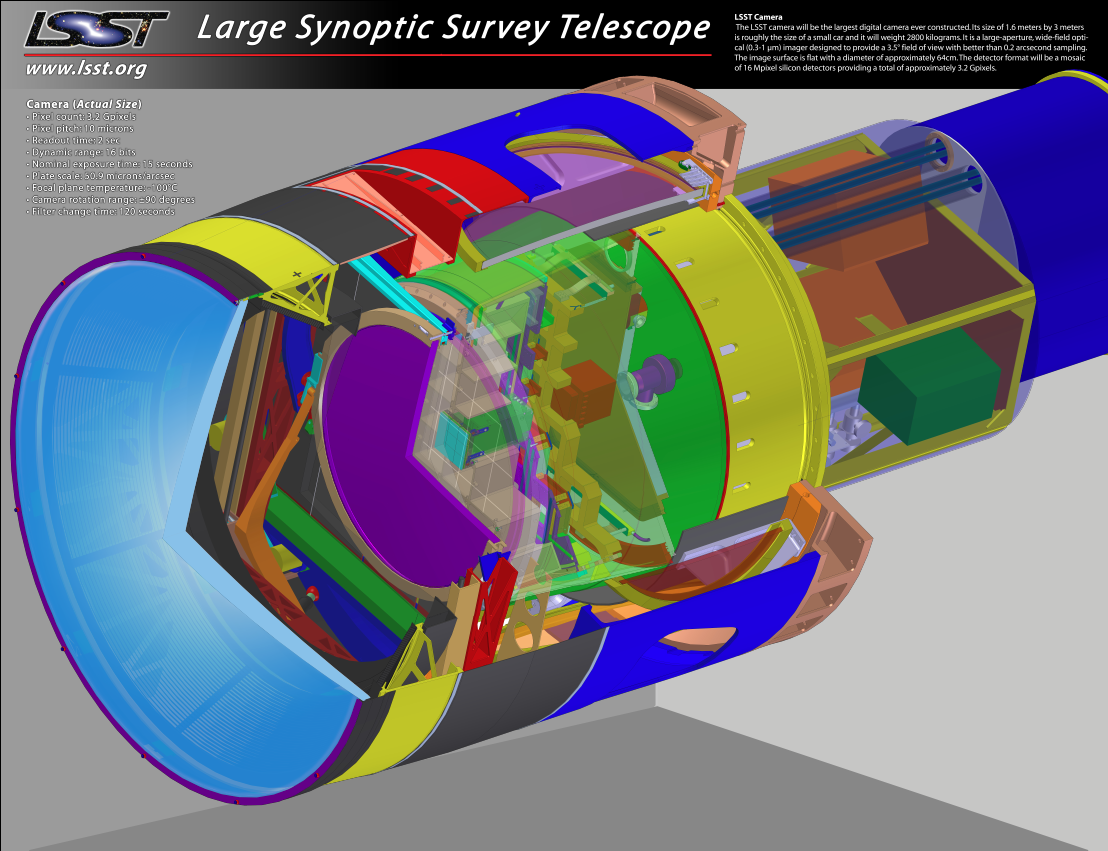 3200 megapixel camera
8
LSST six color system
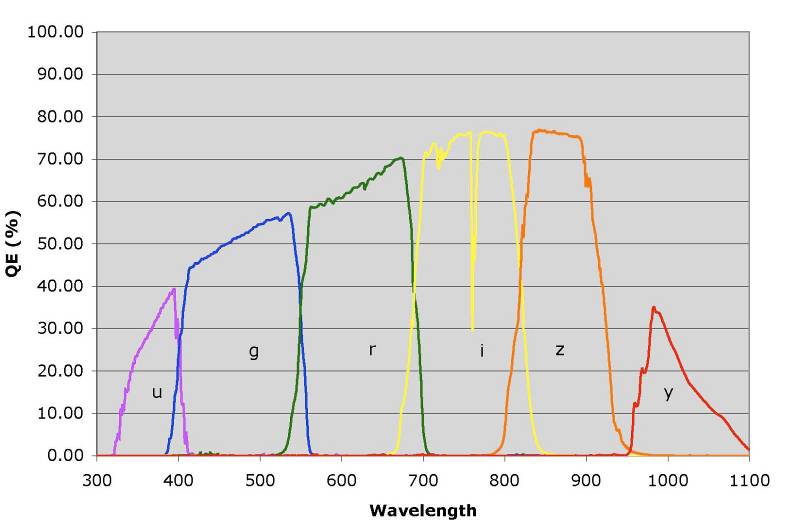 Includes sensor QE, atmospheric 
attenuation, optical transmission functions
Relative system throughput (%)
Wavelength (nm)
9
One System, Two Continents, Four Sites
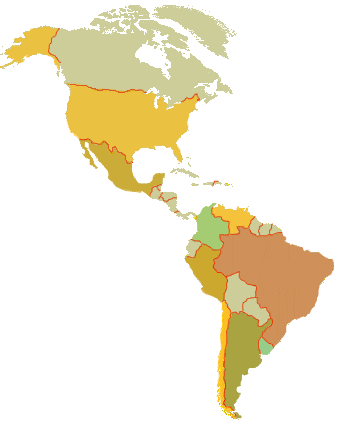 Archive Site
Archive Center
Alert Production
Data Release Production
 Long-term Storage (copy 2)
Data Access Center
Data Access and User Services
Additional Processing Site(s)
Data Release Production
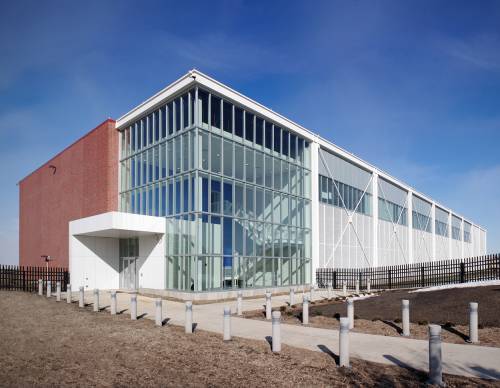 Headquarters Site
Headquarters Facility
Observatory Management
Science Operations
Education and Public Outreach
Summit Site
Summit Facility
Telescope and Camera
Data Acquisition
Crosstalk Correction
Base Site
Base Facility
Long-term storage (copy 1)
Data Access Center
Data Access and User Services
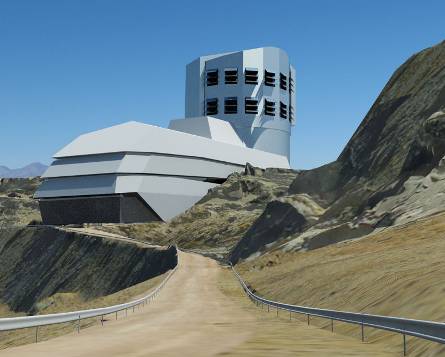 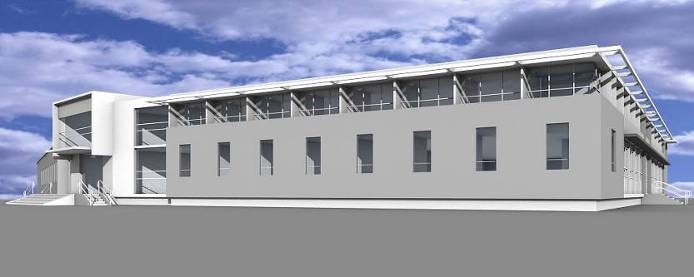 LSST will open new windows onto our universe
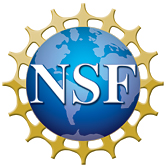 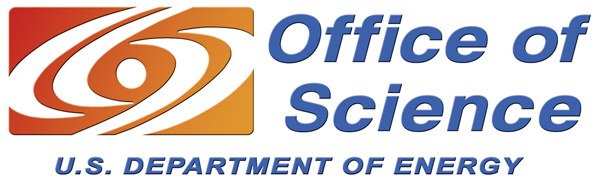 11
Integrated Project Schedule with Key Milestones
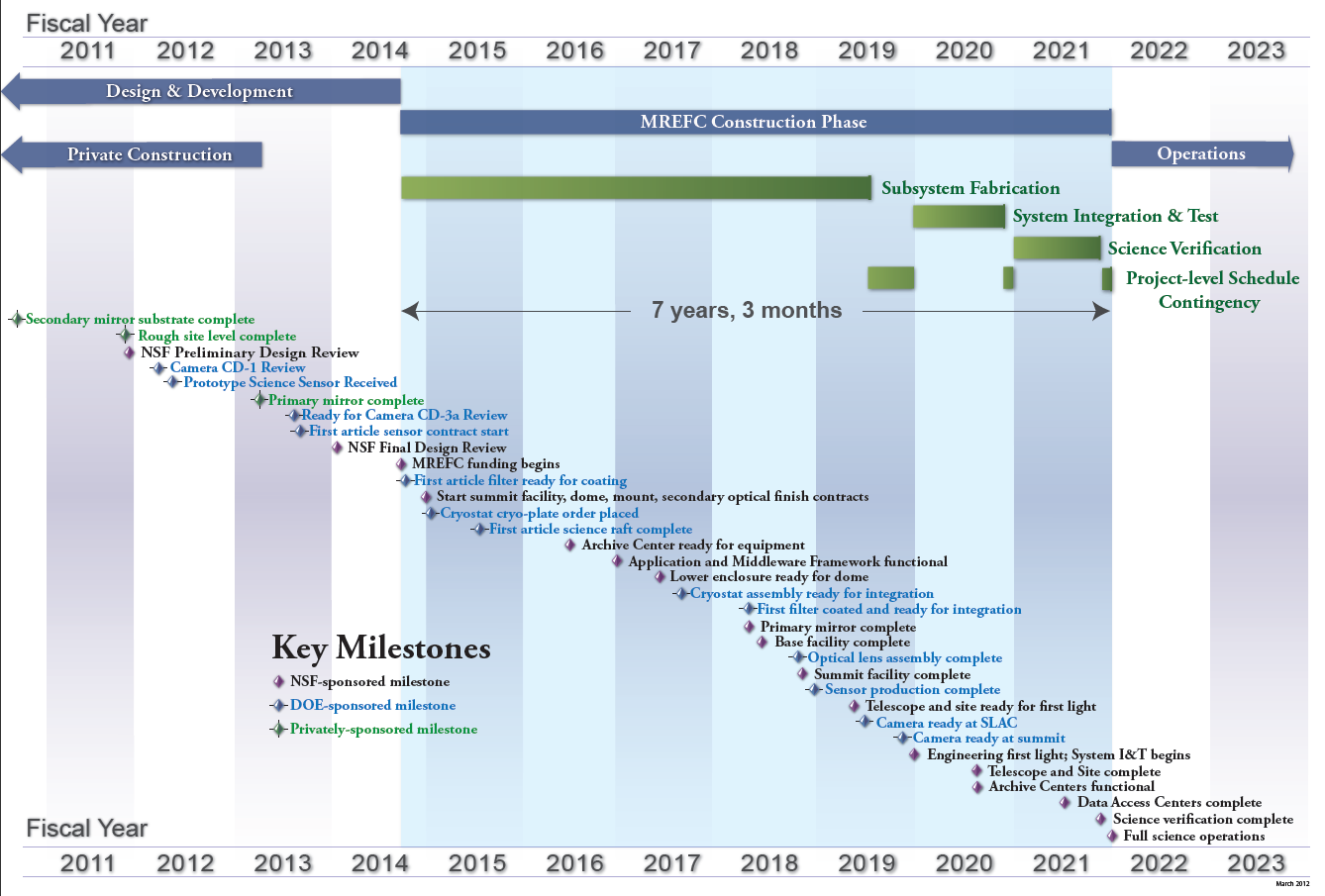 In FY14 request
NSB APPROVAL
An LSST Observing Cadence
Pairs of 15 second exposures (to 24.5 mag) per visit to a given position in the sky.

Visit the same position again within the hour with another pair of exposures.

Number of 9.6 sq.deg field-of-view visits per night: 850
Detection of transients announced within 60 seconds.
Expect 1-2 million alerts per night!
13
Celestial Cinematography
Two planned LSST surveys
MAIN SURVEY
Deep Wide Survey:  
                           18,000 square degrees to a uniform depth of
                           u: 26.1 g: 27.4  r: 27.5  i: 26.8  z: 26.1  y: 24.9  AB mag

          27.5 r mag  ~ 36 nJy



DEEP DRILLING SURVEY
10% of time:  	       ~30 selected fields.  300 square degrees
                                 Continuous 15 sec exposures.  1hour/night
15
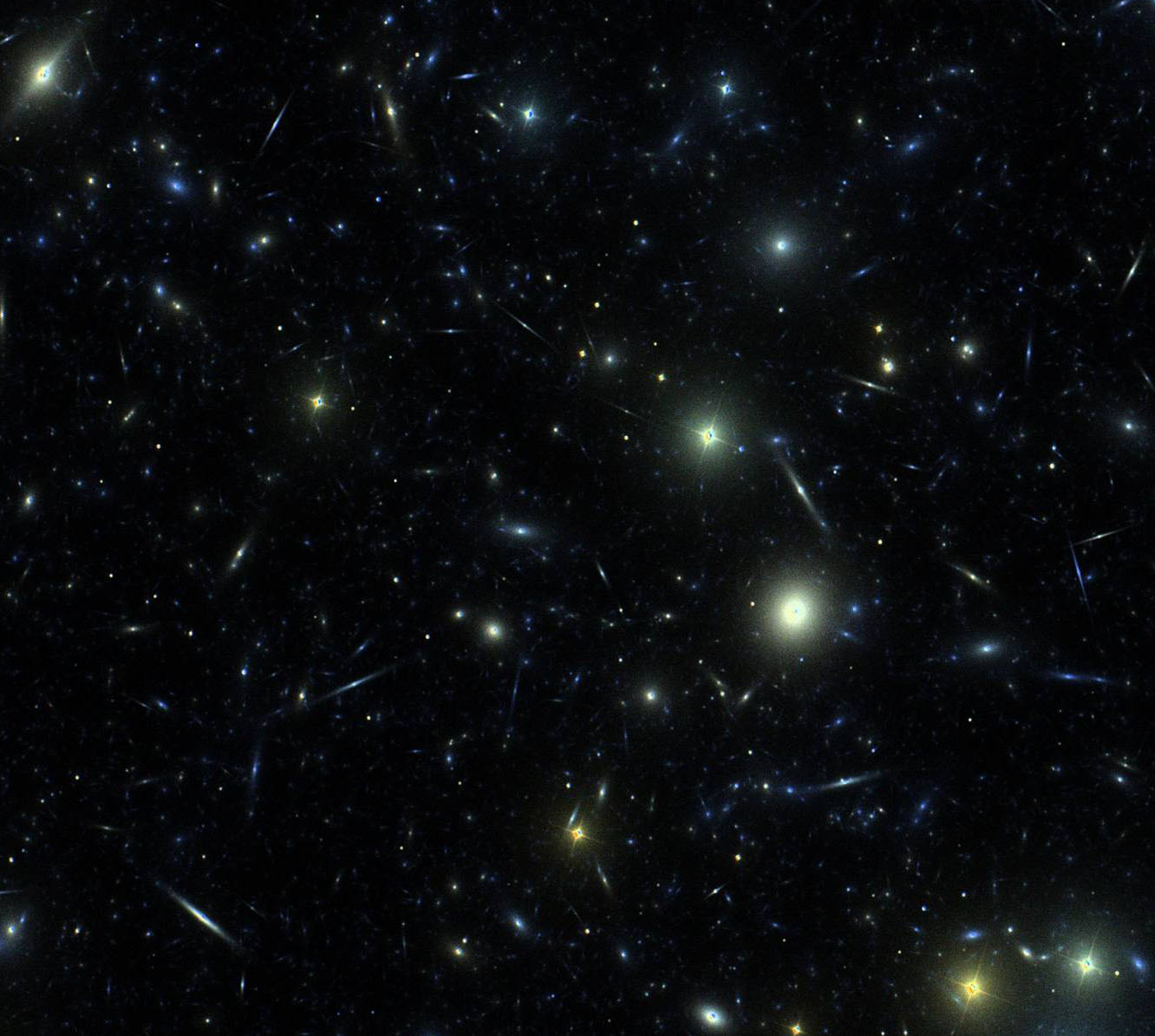 LSST Wide-Fast-Deep survey
32 trillion photometric measurements of 38 billion objects


Immediate transient alerts
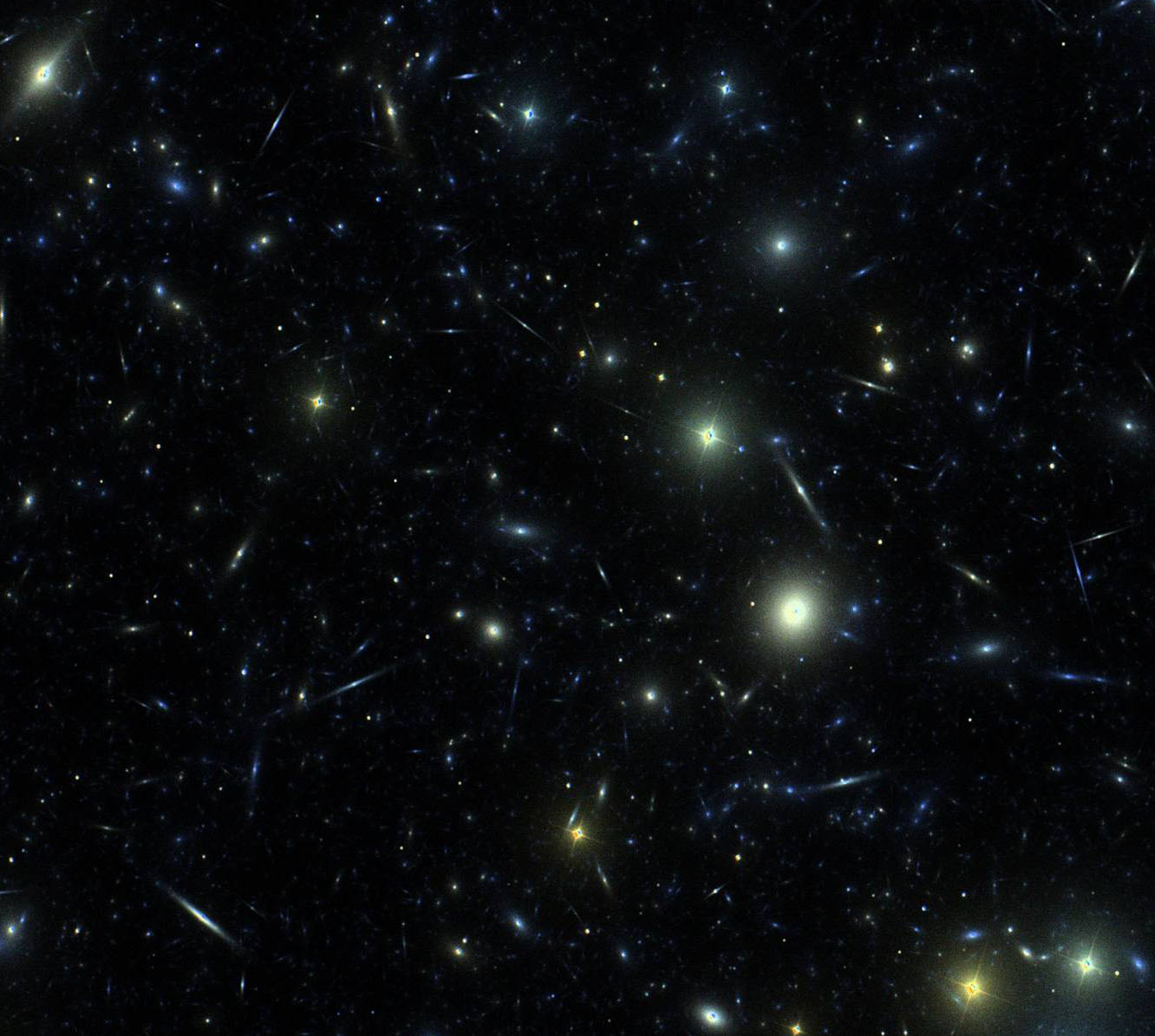 LSST Wide-Fast-Deep survey
4 billion galaxies with redshifts
  14 billion stars 

  Time domain: 
     1 million supernovae
     1 million galaxy lenses
     1-2 million alerts per night
     new phenomena
IMAGE SIMULATIONS
All Sky Database
Milkyway
Extended Sources
Transients
Defects
Base Catalog
Solar System
Cosmology
Generate the seed catalog as required for simulation. Includes:
Instance Catalog
Generation
Operation Simulation
Metadata Size Position
Color Brightness Proper motion
Type Variability
DM Data base load simulation
Source Image Generation
Introduce shear parameter from cosmology metadata
Generate per FOV
Atmosphere
Photon Propagation
Operation Simulation
Telescope
Camera
Defects
Generate per Sensor
Formatting
DM Pipelines
Calibration Simulation
LSST Sample Images and Catalogs
18
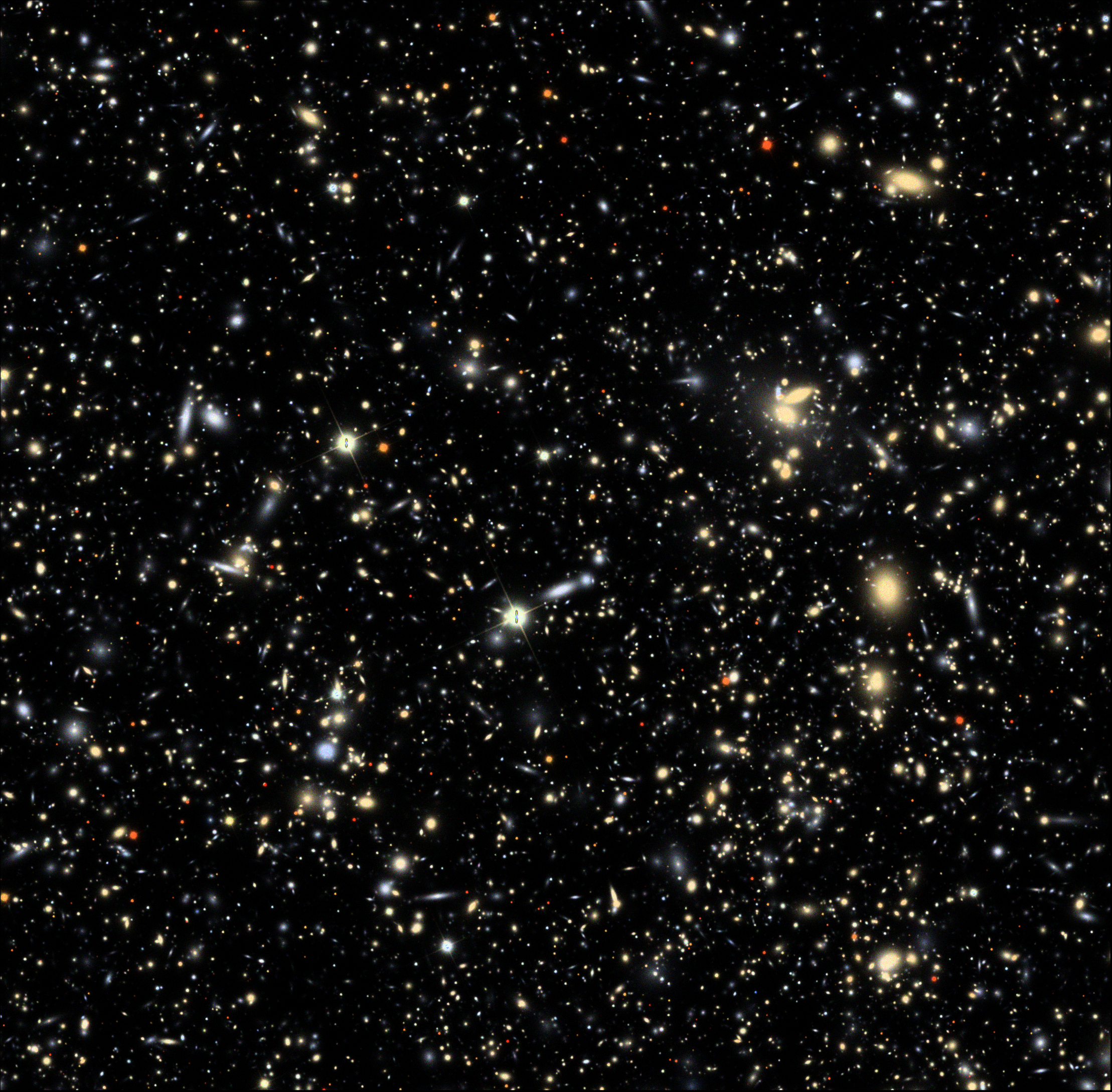 Full end-to-end simulations
19
[Speaker Notes: 1.7ppm of full survey]
LSST Science Book v2.0 written by LSST Collaboration
245 authors
598 pages
Living document 
    (on lsst.org)
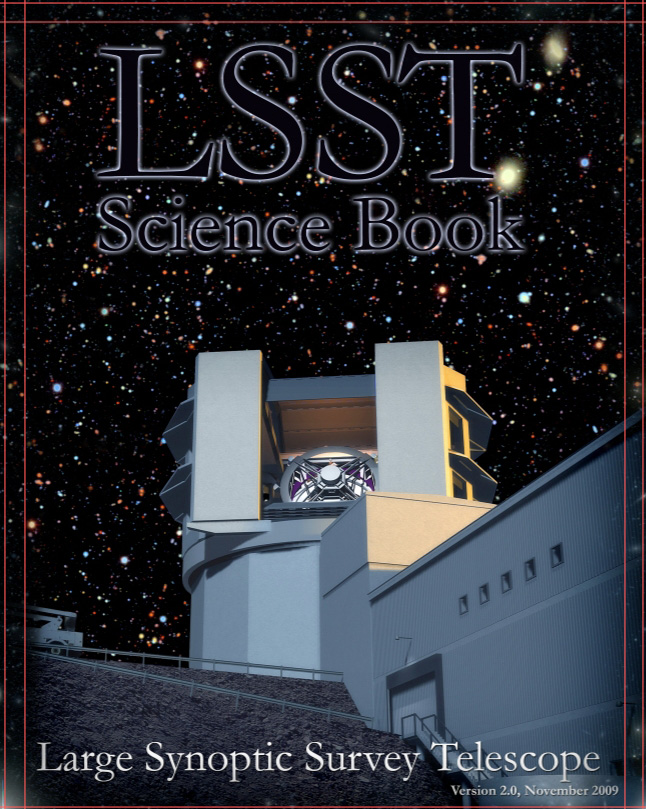 http://www.lsst.org/lsst/scibook
11 Science Collaborations.
Science by community, not the LSST project.
20
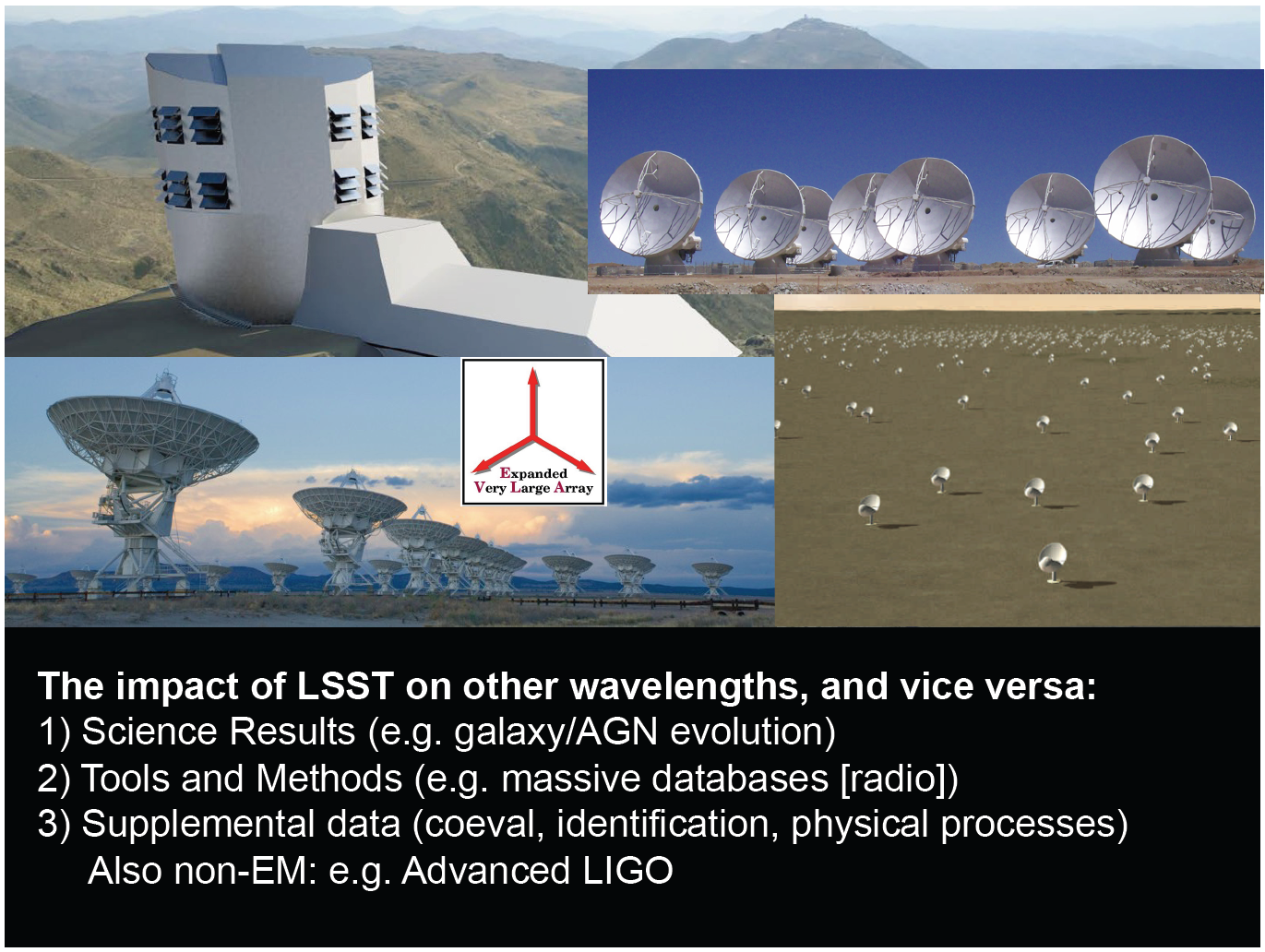 21
Discover Nearby Dwarf Galaxies
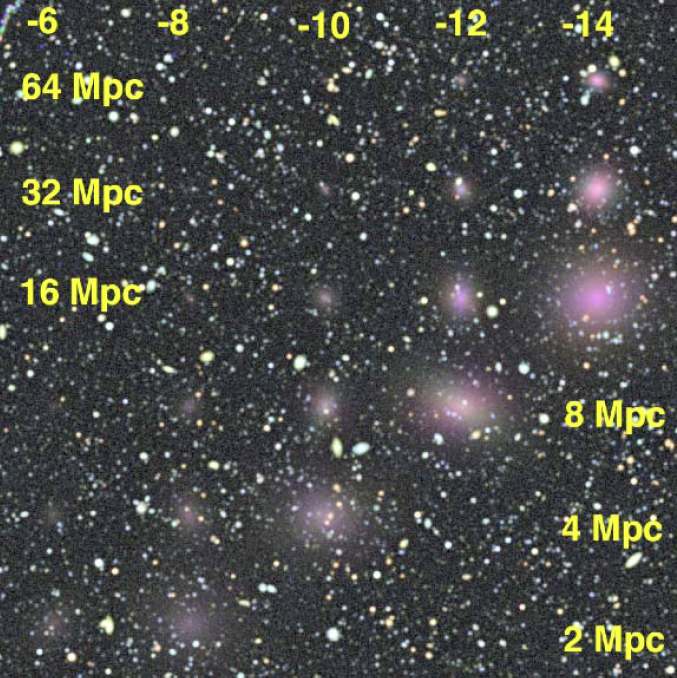 22
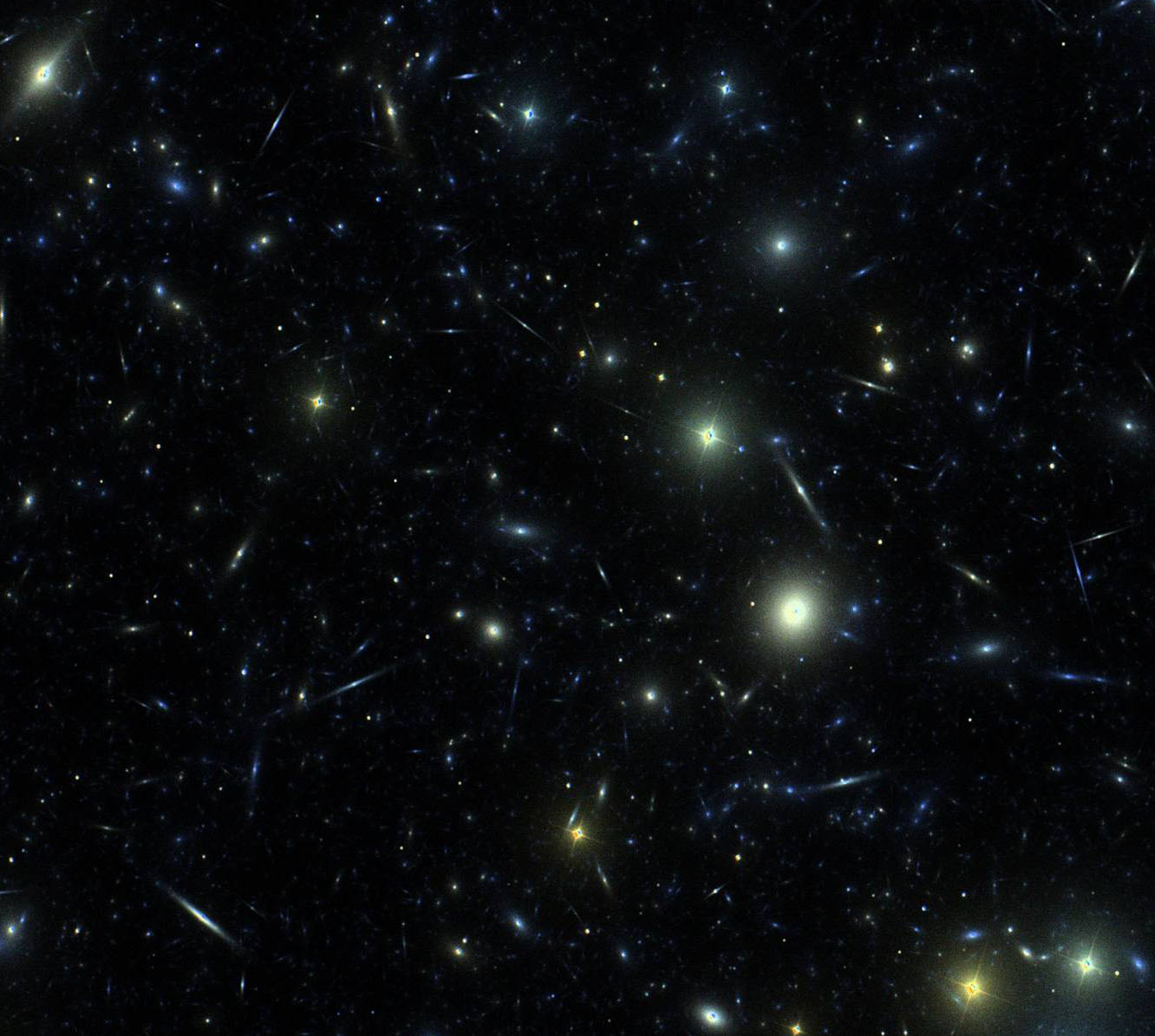 Two radio-optical 3D spaces
Nature
       	Flux distribution
        Number density
        Timescale

 Observing
        Flux limit
        Survey area
        Time sampling
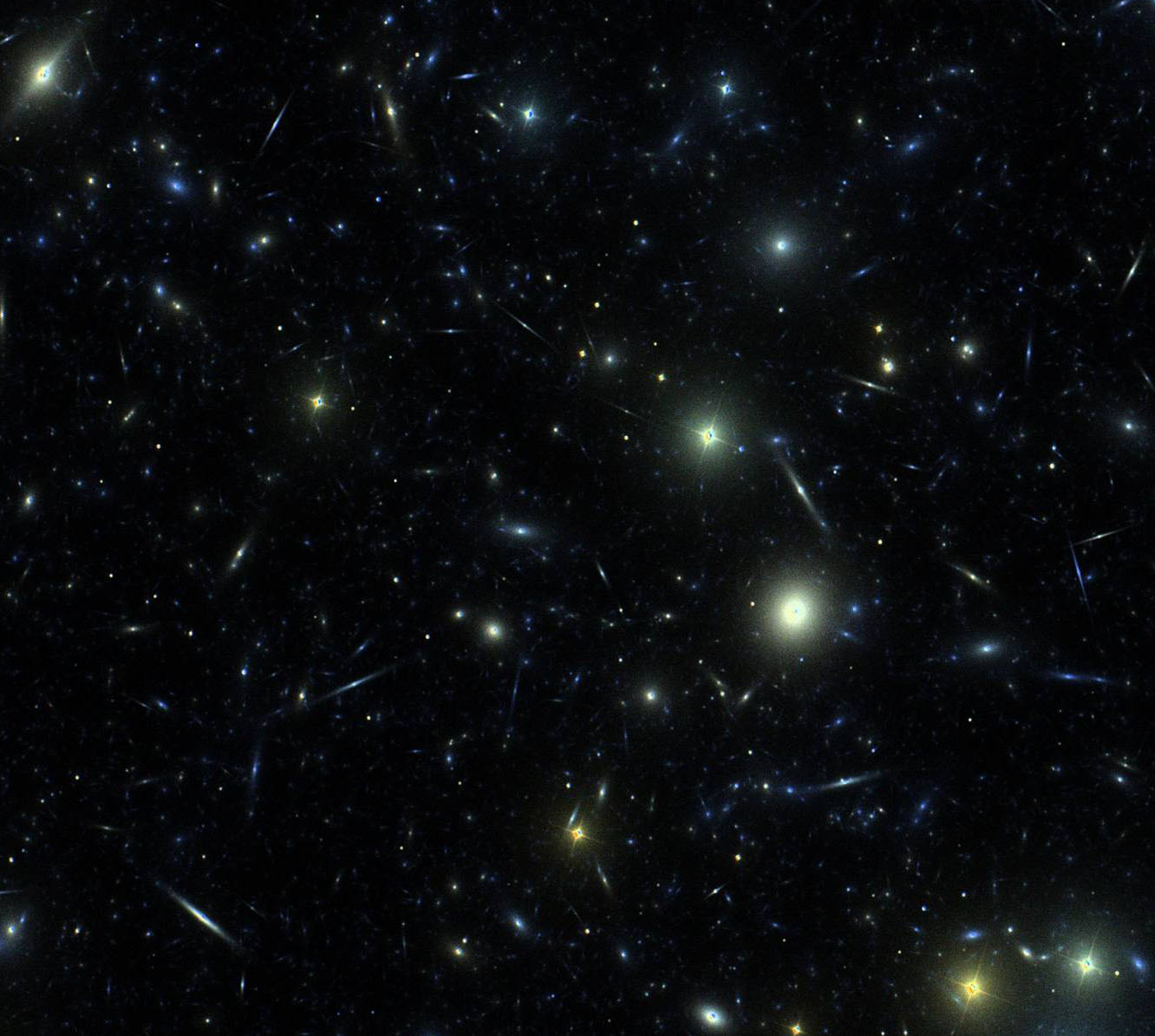 Optical      Radio Modes
Transient discovery via co-observing
       	>30 sec timescales


 Follow-up research
longer timescale multi-wavelength  investigations of new phenomena
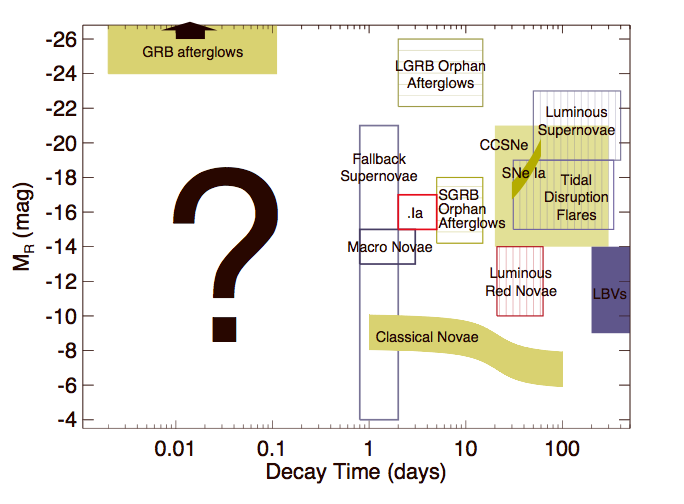 unexplored
Rau et. al. 2009
25
Transient Radio – Optical Sky
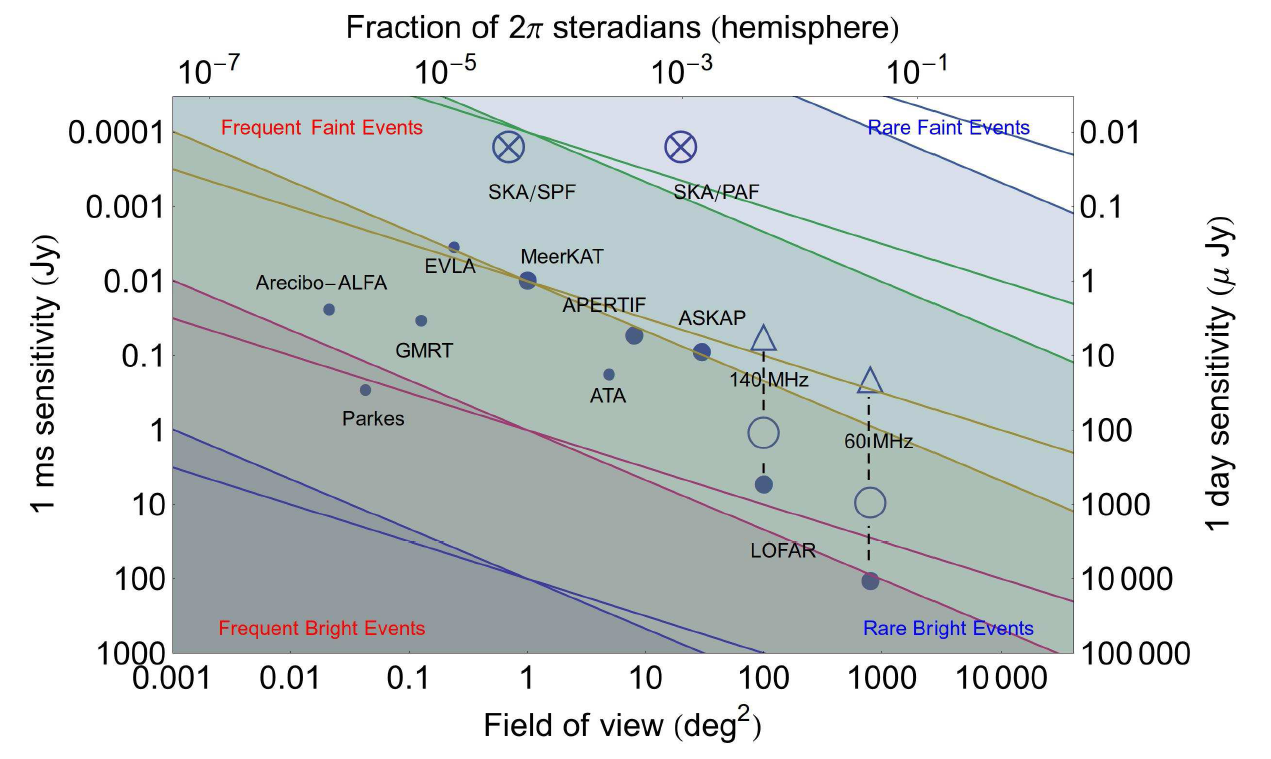 LSST optical 0.4 mJy / day
Fender & Bell 2011
26
Automated discoveryData exploration
Discovering 
The unexpected
This is required also for 
automated Data Quality Assessment
27
Alert Rate
In ten minutes time the LSST transient pipeline is likely to issue 2,000 (av) -10,000 alerts at 5σ.

While most of these will be moving objects, perhaps several thousand will be flaring objects or bursts.  Possibly new kinds of objects!
Radio-Optical co-observing!

What is needed then is highly trusted event classification. FAST
28
CLASSIFICATION
DATA PRODUCTS
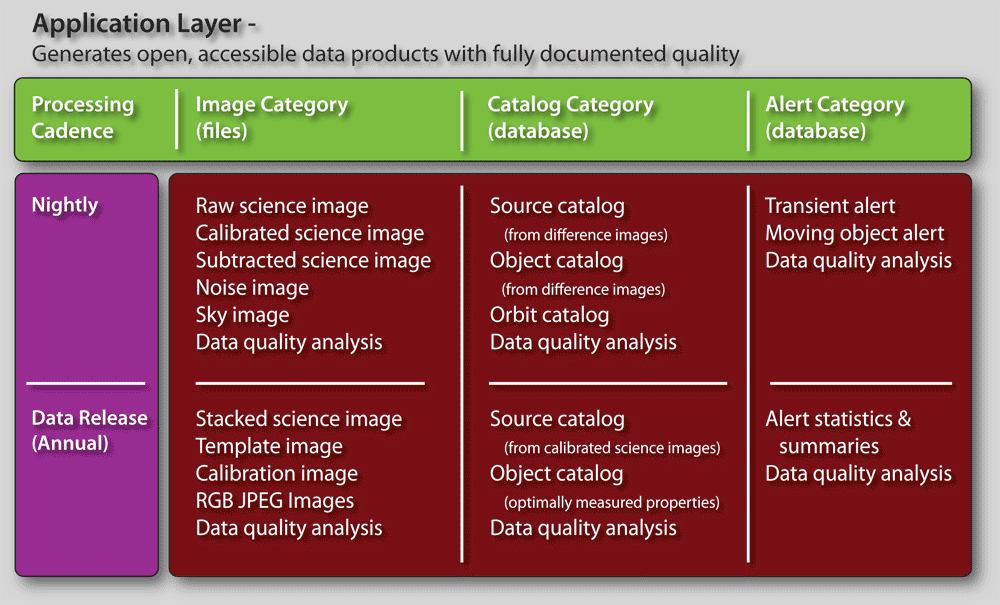 29
Assuring accurate classification
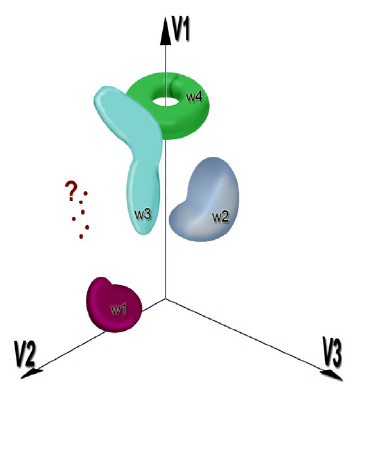 Characterize the known          clustering)
Assign the new classification
Discover the unknown outlier detection
Tom Vestrand
Benefits of very large data sets:
best statistical analysis of “typical” events
automated search for “rare” events
30
completeness-purity trade
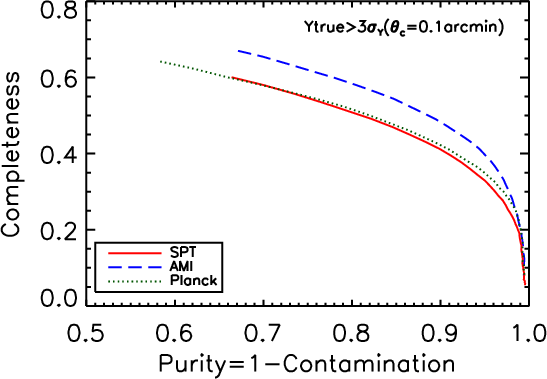 Rare events should be reliable events
Radio-optical correlations
Sensitive to tails of distributions
Radio trigger  
Optical trigger  
Statistical  cross correlations
31
Old Paradigm
Astronomer+
pencil+paper



INSTRUMENT



TELESCOPE
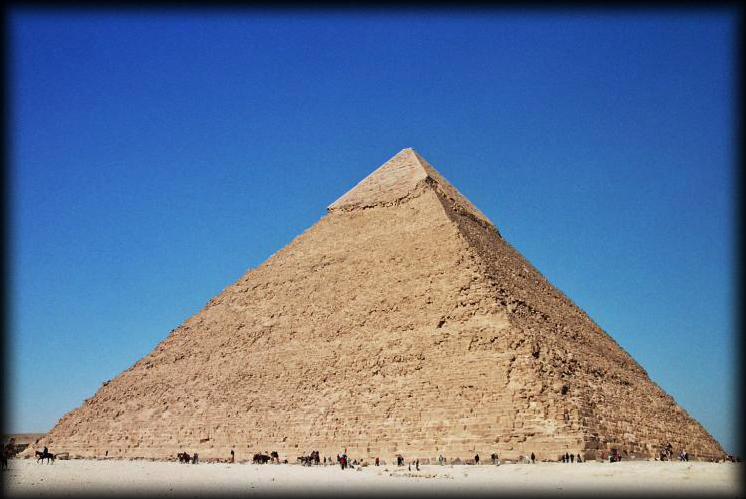 32
New Paradigm
DATA ENABLED 
DISCOVERY


INSTRUMENT




TELESCOPE
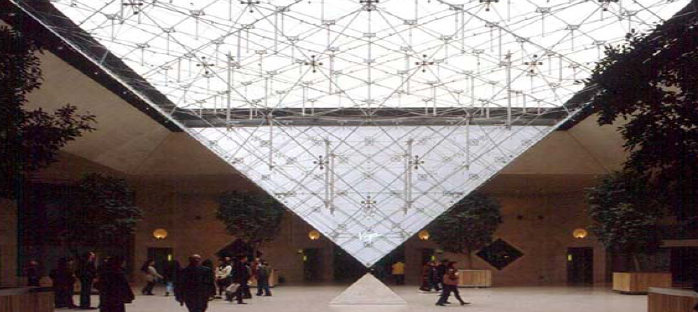 33
Harnessing Survey Data at Exascale
Number of scientists does not scale with the data!

Database is the
new Lab, the new
Experiment

Sparse matrix
of databases:
Radio & optical 
observations, and
simulations of
observations
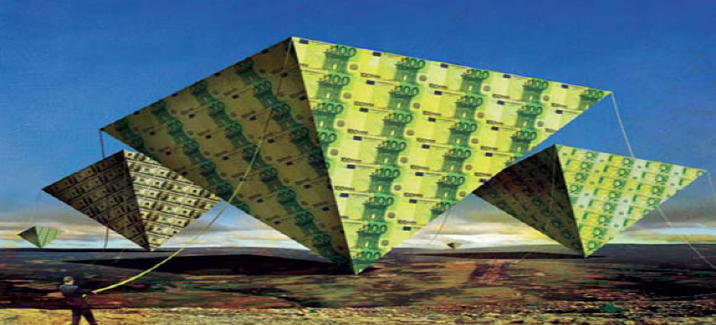 34
LSST DATA
LSST data, including images and catalogs, will be available with no proprietary period to the astronomical community of the United States, Chile, and International Partners

Transient alerts will be available world-wide within 60 seconds, using standard VO protocols
LSST data processing stack is free software (licensed under the GPL, v3 or later)
35